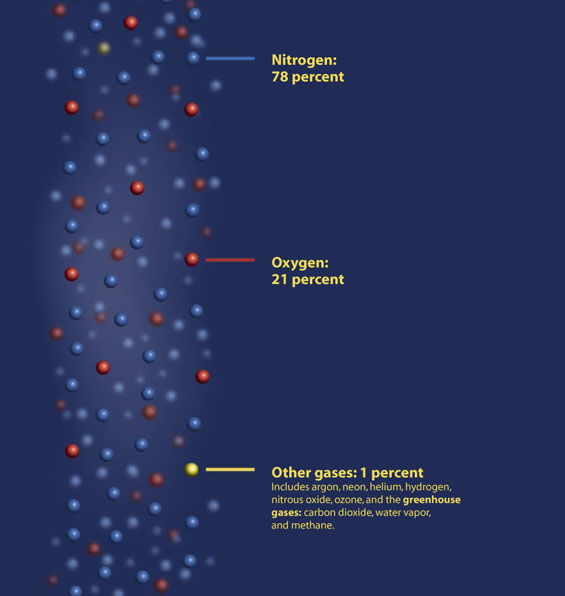 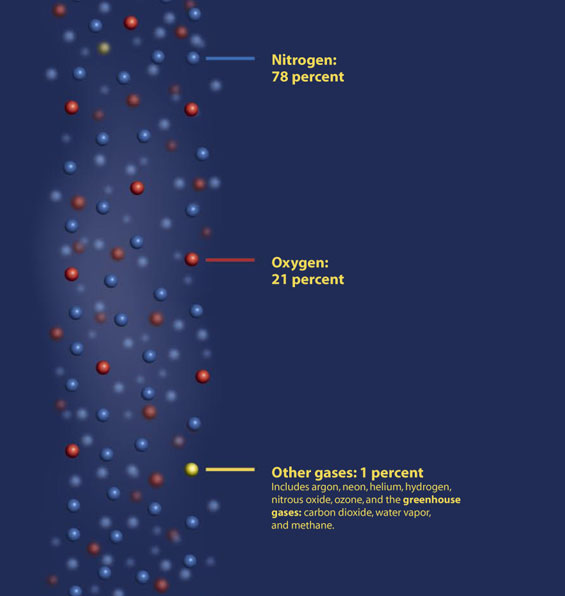 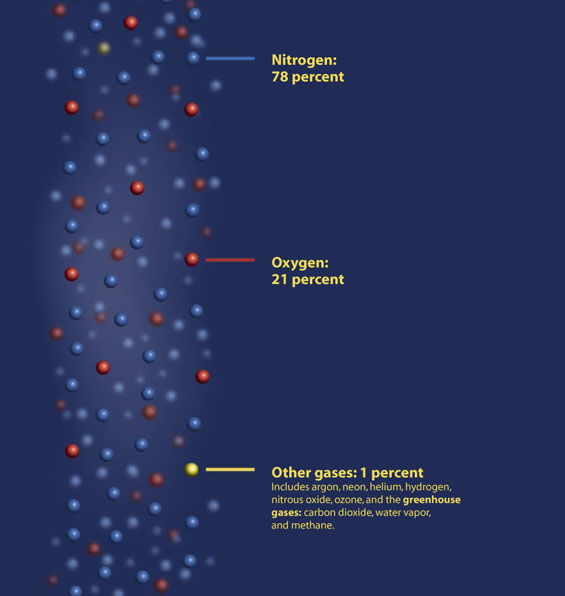 Dalton’s Law
Pt = P1+P2+P3+ ….. 
    ( @ constant V & T)
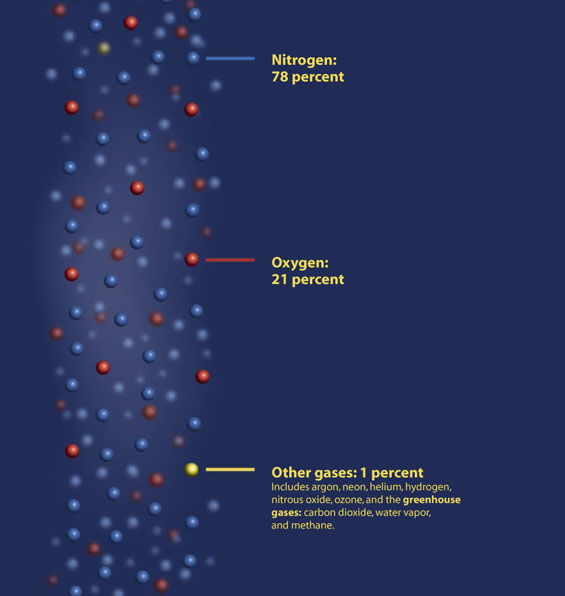 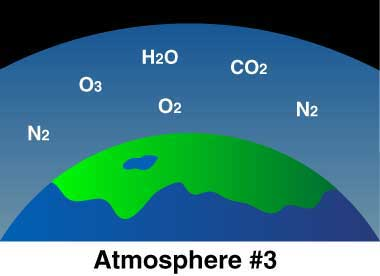 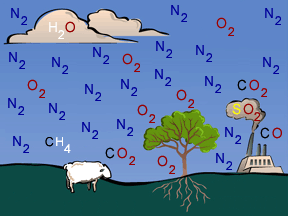 Dalton’s Law-Example
Air contains O2, N2, CO2, and trace amounts of other gases. What is the partial pressure of oxygen (POxygen) at sea level, if N2 and CO2 pressures are 79.10 kPa, 0.94 kPa, respectively?
Diffusion
spreading of gas; gas particles move from areas of great concentration to areas with lower concentration until uniform.
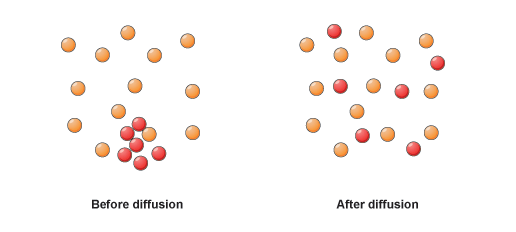 Diffusion
What are some examples of diffusion?
Effusion
gas escapes a container through tiny holes or pores of a container.
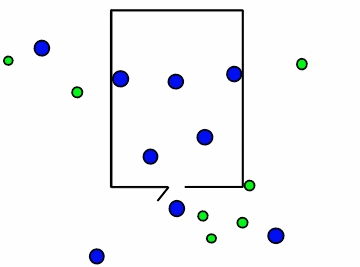 Effusion
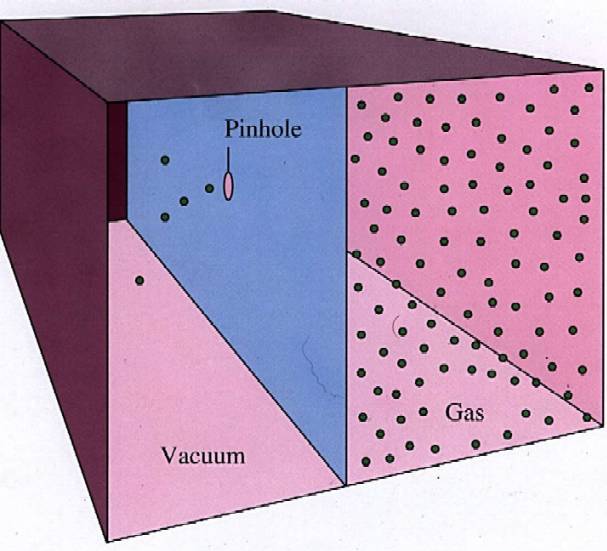 Diffusion & Effusion
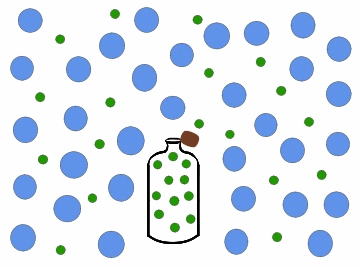 Diffusion vs Effusion
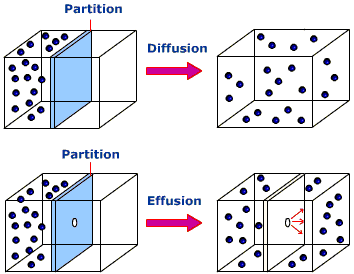 Effusion
if hole is small enough & gas particles big enough no effusion occurs.
Effusion
What are some examples of effusion?
Graham’s Law
Rate of Diffusion/Effusion : lighter gases move faster 

Rate: speed, distance per time
Graham’s Law
http://www.youtube.com/watch?v=_oLPBnhOCjM
Applying Graham’s Law
Which gas effuses faster, NH3 or CCl4? 
Which gas effuses faster, CO2 or NF3?